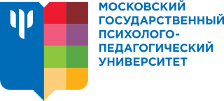 «Социальная поддержка студентов с инвалидностью»
ФГБОУ ВО МГППУ
Москва, 2023 год
Основные понятия: инвалидность
Инвали́дность (от лат. invalidus — «немощный, слабый»)— термин, объединяющий различные нарушения ограничения активности и возможного участия в жизни общества. Нарушения — это проблемы, возникающие в функциях или структурах организма; ограничения активности — это трудности, испытываемые человеком в выполнении каких-либо заданий или действий; в то время как ограничения участия в жизни общества — это проблемы, испытываемые человеком при вовлечении в жизненные ситуации. (ВОЗ)

Инвалид - лицо, которое имеет нарушение здоровья со стойким расстройством функций организма, обусловленное заболеваниями, последствиями травм или дефектами, приводящее к ограничению жизнедеятельности и вызывающее необходимость его социальной защиты.
Ограничение жизнедеятельности - полная или частичная утрата лицом способности или возможности осуществлять самообслуживание, самостоятельно передвигаться, ориентироваться, общаться, контролировать свое поведение, обучаться и заниматься трудовой деятельностью.
В зависимости от степени расстройства функций организма лицам, признанным инвалидами, устанавливается группа инвалидности, а лицам в возрасте до 18 лет устанавливается категория "ребенок-инвалид".
Признание лица инвалидом осуществляется федеральным учреждением медико-социальной экспертизы. Порядок и условия признания лица инвалидом устанавливаются Правительством Российской Федерации.
(Федеральный закон от 24.11.1995 N 181-ФЗ (посл. ред. от 11.06.2021) "О социальной защите инвалидов в Российской Федерации»)
Основные понятия: студент с инвалидностью
Студент с инвалидностью, который пришел учиться в колледж или вуз, – это человек с большим опытом преодоления себя и своего недуга. Невозможность функционировать обычным образом заставила его организм выстроить удивительные обходные пути развития и задействовать больше скрытых ресурсов. 
Студенты с инвалидностью – это обычные студенты, которые могут лениться, прогуливать занятия, словом как и все остальные студенты вокруг них. Относитесь к ним так же, как и к остальным. Ваши требования к знанию предмета (или правилам обучению в образовательной организации) должны быть едины для всех. Уделять внимание необходимо человеку, а не его инвалидности, относиться к нему как к личности, не вести себя покровительственно, а общаться на равных. 
Корректная терминология: В современном обществе принято использовать термины «инвалид» и «человек / лицо с ограниченными возможностями здоровья». Люди с инвалидностью часто выражают свое недовольство данными терминами. Многие предпочитают, чтобы их называли «человек с инвалидностью».
     (Рекомендации для преподавателей Высшей школы экономики по работе со студентами с ограниченными возможностями здоровья и инвалидностью https://www.hse.ru/inclusive/recommendations )
Основные понятия: Социальная поддержка
Инвалидность - социальная недостаточность вследствие нарушения здоровья со стойкими расстройствами функций организма, приводящего к ограничению жизнедеятельности и необходимости социальной защиты.

Социальная поддержка — мероприятия, проводимые органами социальной защиты в рамках социальной политики, направленные на предоставление отдельным категориям граждан помощи в соответствии с законодательными и правовыми актами. Это комплекс мер по сохранению, усилению жизнеспособности гражданина или его семьи, оказание содействия в обеспечении нормальной жизнедеятельности.
Различают следующие виды социальной поддержки:
материальная поддержка (в том числе услуги);
моральная поддержка (психологическая поддержка).
Нормативно-правовая основа поддержки студентов с ОВЗ в колледже и вузе
Федеральный закон "Об образовании в Российской Федерации" от 29.12.2012 N 273-ФЗ 
Федеральный закон от 24.11.1995 N 181-ФЗ (посл. ред. от 11.06.2021) "О социальной защите инвалидов в Российской Федерации»
Федеральный закон от 17.07.1999 N 178-ФЗ (ред. от 08.03.2022) "О государственной социальной помощи"
Постановление Правительства РФ от 17 декабря 2016 г. N 1390 "О формировании стипендиального фонда"
Приказ Министерства образования и науки РФ от 27 декабря 2016 г. N 1663 "Об утверждении Порядка назначения государственной академической стипендии и (или) государственной социальной стипендии студентам, обучающимся по очной форме обучения за счет бюджетных ассигнований федерального бюджета, государственной стипендии аспирантам, ординаторам, ассистентам-стажерам, обучающимся по очной форме обучения за счет бюджетных ассигнований федерального бюджета, выплаты стипендий слушателям подготовительных отделений федеральных государственных образовательных организаций высшего образования, обучающимся за счет бюджетных ассигнований федерального бюджета"
Региональные нормативные акты
Локальные нормативные акты образовательной организации
Поступление студентов с ОВЗ в колледж или вуз
Льготы при поступлении в колледж или вуз лиц с инвалидностью:

Кто может воспользоваться:
инвалидность I и II группы;
инвалидность с детства;
инвалидность, полученная во время военных действий или прохождения воинской службы.

Для людей с разной степенью ограничения возможностей предусмотрены одинаковые права и льготы.

Какие виды льгот предоставляются:
Право на зачисление без вступительных испытаний или прохождение другого экзамена.
Поступление на бюджет по квоте при условии успешной сдачи вступительных испытаний.
Преимущество на зачисление при одинаковых баллах с другими абитуриентами.

Правила поступления студентов с ОВЗ определяются образовательной организацией в рамках законодательства РФ
Основание: справка об инвалидности (мсэ), выданная государственным медицинским учреждением
Основные минимальные требования к организации обучения студентов с ОВЗ
Требования к оснащенности и штатной укомплектованности
В здании образовательной организации должны быть:
Минимум один расширенный вход для студентов с нарушением опорно-двигательного аппарата, пандусы, подъемные платформы и лифты.
В аудиториях выделенные специальные места в первом ряду ближе к входу.
Для слабовидящих и незрячих – обеспечен пропуск с собакой-поводырем или выделен человек для сопровождения.
Также в штате должны быть люди, отвечающие за работу с инвалидами: тьюторы, социальные педагоги, психологи, сурдопереводчики, тифлопедагоги.
Требования к наличию специальных средств для обучения, в зависимости от заболевания
Для лиц с нарушением опорно-двигательного аппарата нужны компьютеры, оборудованные:
специальной клавиатурой (виртуальной; с большими кнопками и накладками, разделяющими клавиши; сенсорной);
головной или ножной мышью;
выносными кнопками;
джойстиком или роллером.
Для слабовидящих и незрячих:
компьютерная техника и учебники с системой Брайля (точечно-рельефный шрифт);
звуковое воспроизведение материалов;
программа экранного увеличения.
Для слабослышащих:
звукоусиливающая аппаратура;
беспроводные технологии передачи звука (FM-системы);
мультимедийный проектор или телевизор;
электронная доска;
документ-камера.
В штате вуза должны быть сотрудники, которые будут работать с особенными студентами

Возможность дистанционного обучения
Студентам с инвалидностью, относящимся к маломобильной группе инвалидов, может быть предоставлена возможность обучения-онлайн. Доступно оно не во всех колледжах или вузах.
При дистанционном обучении составляется индивидуальный план обучения, предоставляются все необходимые материалы. Организуются консультации от преподавателей в онлайн-режиме, общение с другими студентами с помощью чата. Онлайн-обучение может быть платной услугой, тогда как правило студенты с инвалидностью могут претендовать на скидку.
Виды выплат, которые может получать студент с инвалидностью в колледже и/или вузе
государственная академическая стипендия;
государственная социальная стипендия;
государственная социальная стипендия в повышенном размере - только в вузах;
материальная помощь нуждающимся обучающимся (по категориям);
материальная поддержка остронуждающимся обучающимся (АПОС) - только в вузах;
полное государственное обеспечение и пособия обучающимся, относящимся к категориям сирот;
повышенная государственная академическая стипендия (за особые достижения) - только в вузах, но в колледже возможно установление единовременного материального поощрения за такие же особые достижения или выплаты подобной стипендии из внебюджетных средств колледжа;
стипендия Президента РФ;
стипендия Правительства РФ;
именные стипендии;
стипендии обучающимся, назначаемые юридическими лицами или физическими лицами, в том числе направившими их на обучение.

Данные выплаты положены студентам, обучающимся по очной, бюджетной форме обучения.
Государственная академическая стипендия
Государственная академическая стипендия (ГАС) студентам, обучающимся по очной, бюджетной форме обучения.
Выплачивается обязательно всем первокурсникам по минимальной категории до прохождения первой промежуточной аттестации (сессии), т.е. в первом семестре.
По итогам прохождения промежуточной аттестации (сессии) ГАС назначается в зависимости от результатов сдачи зачетов и экзаменов (и пр.) студентам, сдавшим сессию на “хорошо”, “хорошо и отлично” или “отлично”, не имеющим задолженностей и пересдач (без уважительной причины).
Не носит заявительный характер.
Не выплачивается в академическом отпуске.
При назначении ГАС не предусмотрены льготы для студентов с инвалидностью.
Государственная социальная стипендия
Государственная социальная стипендия назначается обучающимся по очной форме обучения, за счет соответствующих бюджетных ассигнований студентам колледжей и обучающимся вузов по программам: бакалавриат, специалитет, магистратура 

по категориям:
дети-инвалиды, 
инвалиды I и II групп, 
инвалиды с детства
Носит заявительный характер, автоматически может назначаться первокурсникам с инвалидностью, поступившим по квоте.
Сохраняется в академическом отпуске.
Основание для назначения: справка об инвалидности (мсэ), выданная государственным медицинским учреждением
Государственная социальная стипендия в повышенном размере
Государственная социальная стипендия в повышенном размере назначается обучающимся: 
по очной форме обучения, 
за счет соответствующих бюджетных ассигнований 
студентам вузов по программам бакалавриат и специалитет, 
1 и 2 курсов, 
получающих социальную стипендию, по категориям: дети-инвалиды, инвалиды I и II групп, инвалиды с детства
сдавшие промежуточную сессию на оценки «хорошо», «хорошо и отлично» или «отлично» без неявок, пересдач и/или задолженностей. 
Должен быть факт назначения ГАС обязательно.

Назначается автоматически.
Не сохраняется в академическом отпуске.
Основание для назначения: справка об инвалидности (мсэ), выданная государственным медицинским учреждением, назначение ГСС, назначение ГАС
Материальная помощь студентам с инвалидность
материальная помощь назначается нуждающимся (помимо подтверждения статуса инвалида необходимо обязательно представить документы, подтверждающие нуждаемость – низкий среднедушевой доход семьи, затраты, связанные с обучением или медицинские затраты, сложную жизненную ситуацию и пр.) обучающимся по очной форме обучения, за счет соответствующих бюджетных ассигнований - студентам колледжей и обучающимся вузов по программам: бакалавриат, специалитет, магистратура, аспирантура (по категориям) 
студентам с инвалидностью по категориям:
дети-инвалиды, 
инвалиды I, II и III групп, 
инвалиды с детства
Носит заявительный характер.
Не выплачивается в академическом отпуске.
Повышенная государственная академическая стипендия
Обучающиеся : 
по очной, бюджетной форме обучения, 
по основным образовательным программам бакалавриат, специалитет и магистратура, 
Любого курса (с 1 по 6 специалитет, с 1 по 4 бакалавриат и с 1 по 2 магистратура) – 1 курс только после 1 сессии, по учебной деятельности только после 2 сессий.
сдавшие последнюю сессию на оценки «хорошо», «хорошо и отлично» или «отлично» без неявок, пересдач и/или задолженностей. Должен быть факт назначения ГАС обязательно.
Обучающийся имеет право подать заявления по одной или нескольким (или всем) категориям ПГАС

Категории ПГАС:
«Учебная деятельность»
«Научно-исследовательская деятельность»
«Общественная деятельность»
«Культурно-творческая деятельность»
«Спортивная деятельность»